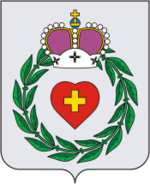 Вот моя деревня, вот мой дом родной!
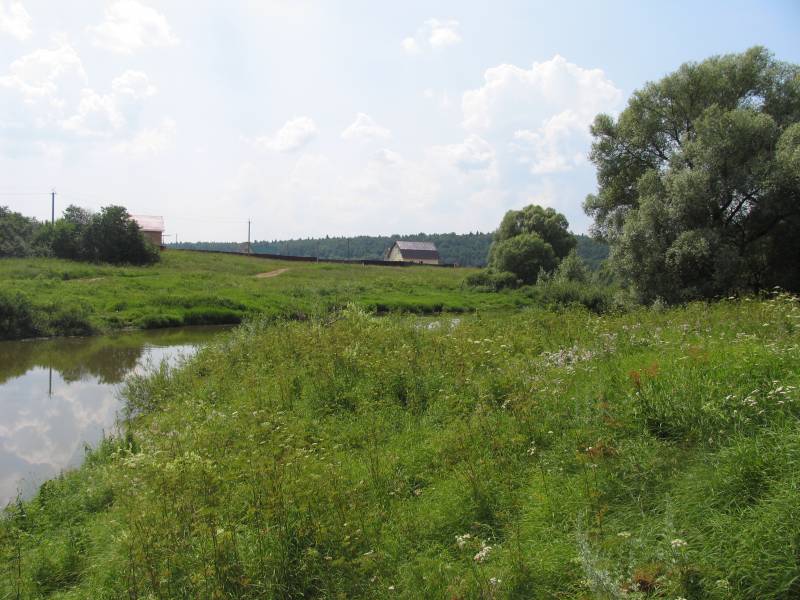 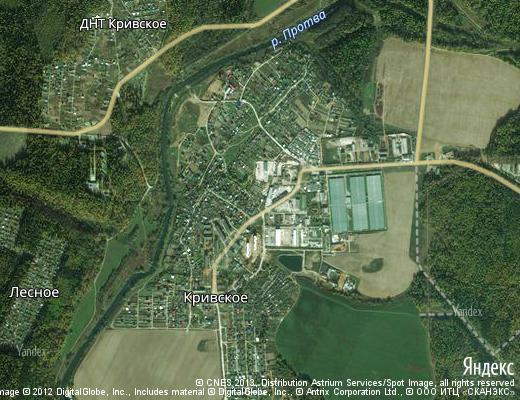 р. Протва, Вашутинский мост
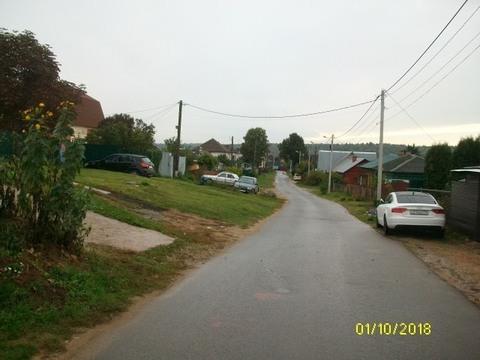 Улица Мигунова
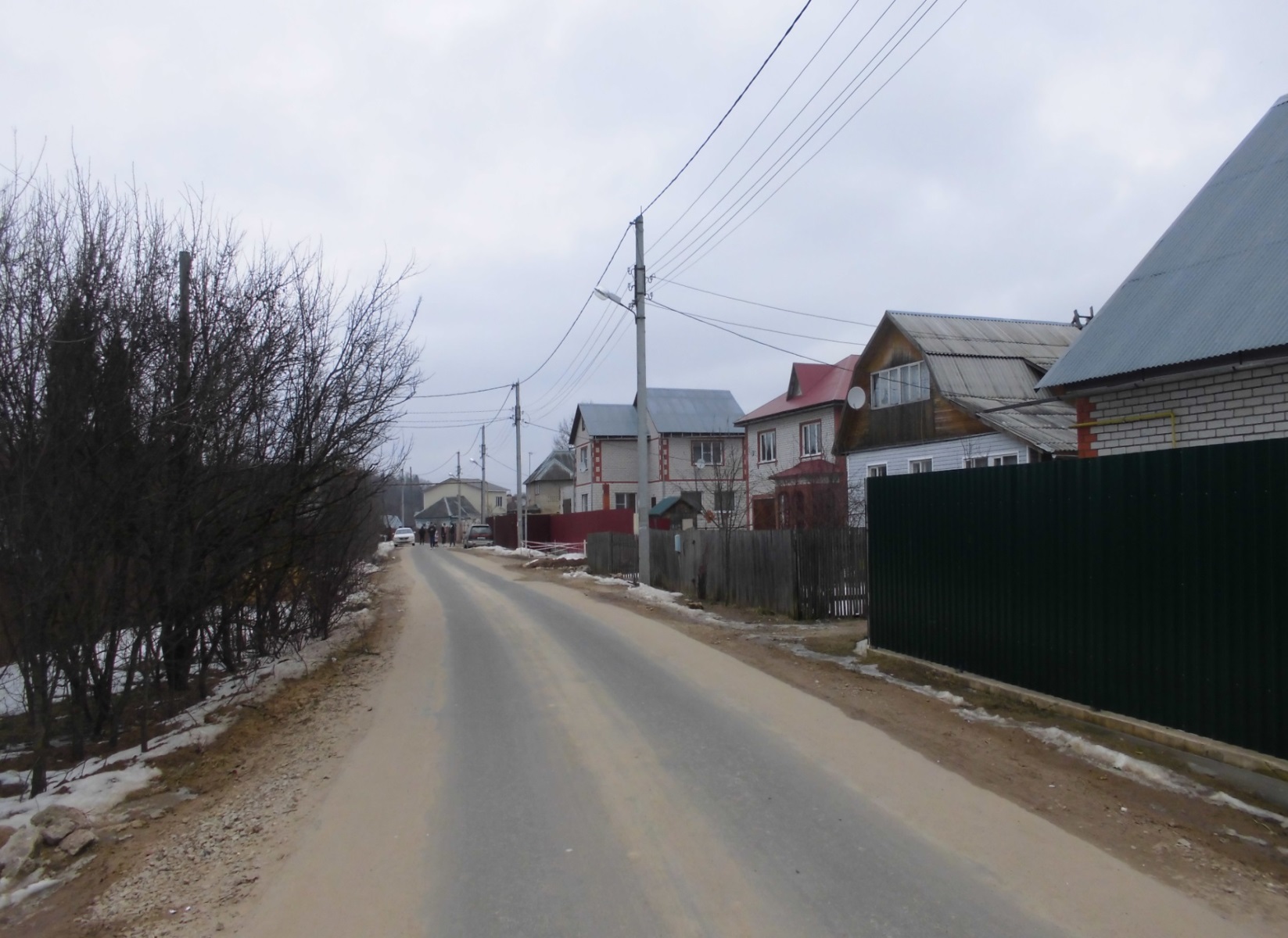 Улица Мигунова
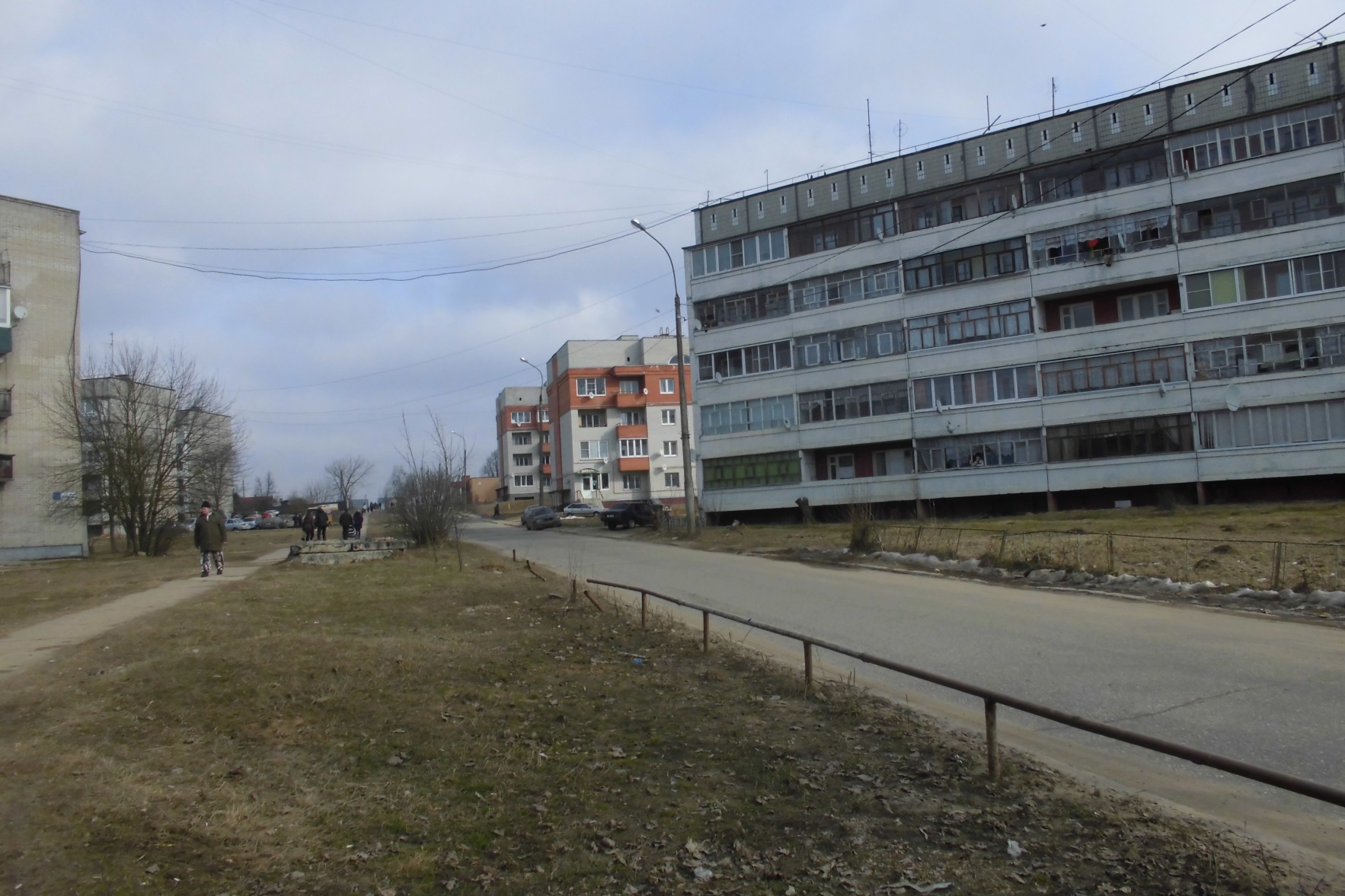 Улица Центральная
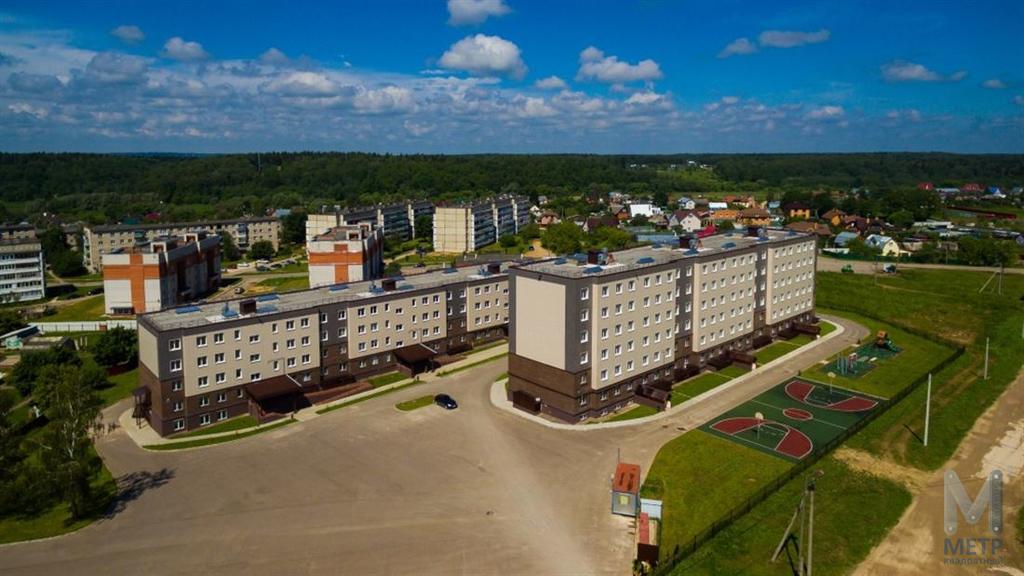 Ул. Центральная
Жилой комплекс «Гармония»
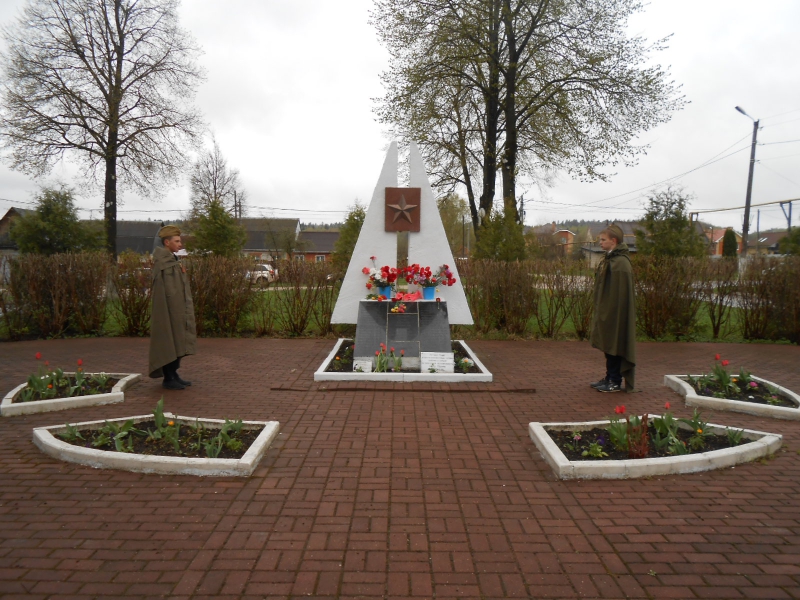 Обелиск павшим землякам в ВОВ
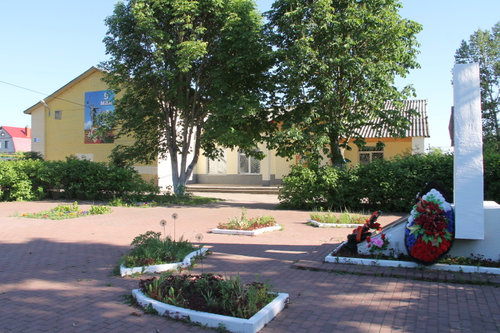 МКУ Дом культуры 
д. Кривское , ул. Мигунова
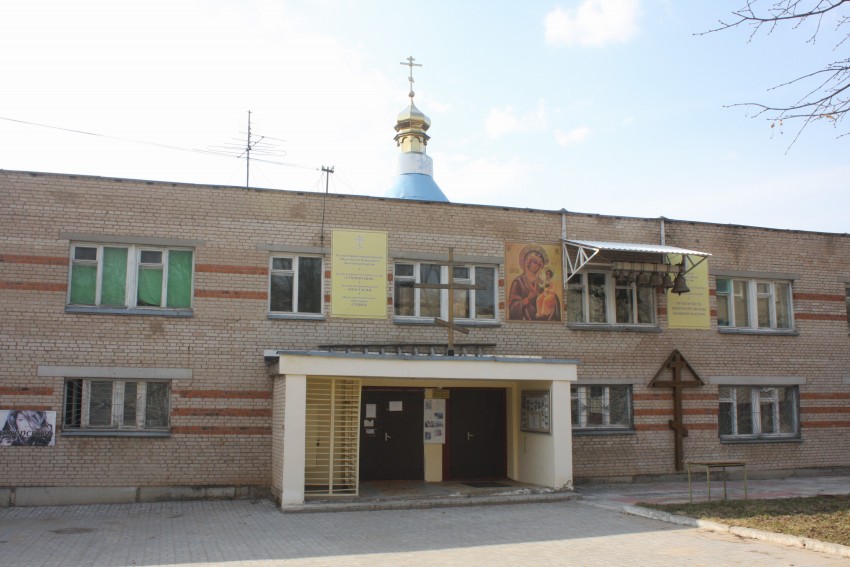 Храм в честь Иверской иконы Божьей Матери,ул. Центральная
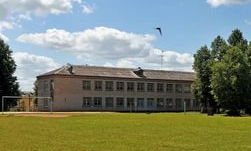 0000000м.эл ьи        8ггпггпнг                                        чпч рспмсм
Средняя общеобразовательная школа, 
ул. Мигунова
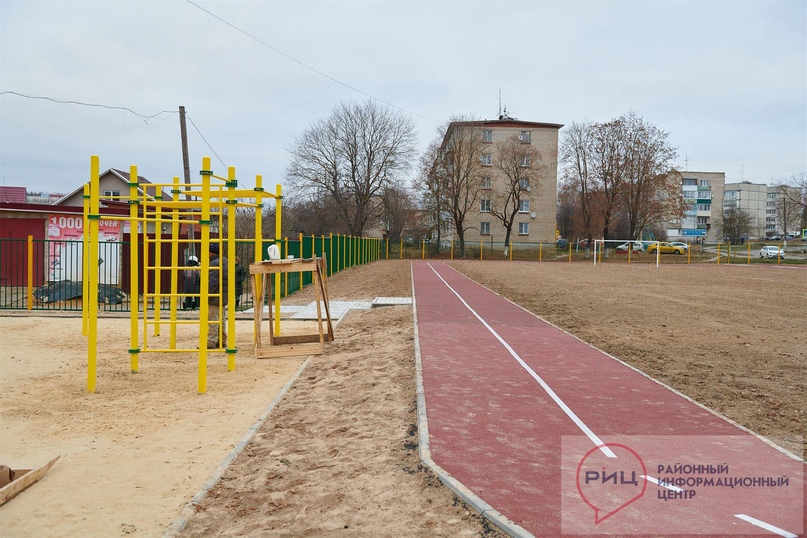 Школьный стадион,ул. Центральная
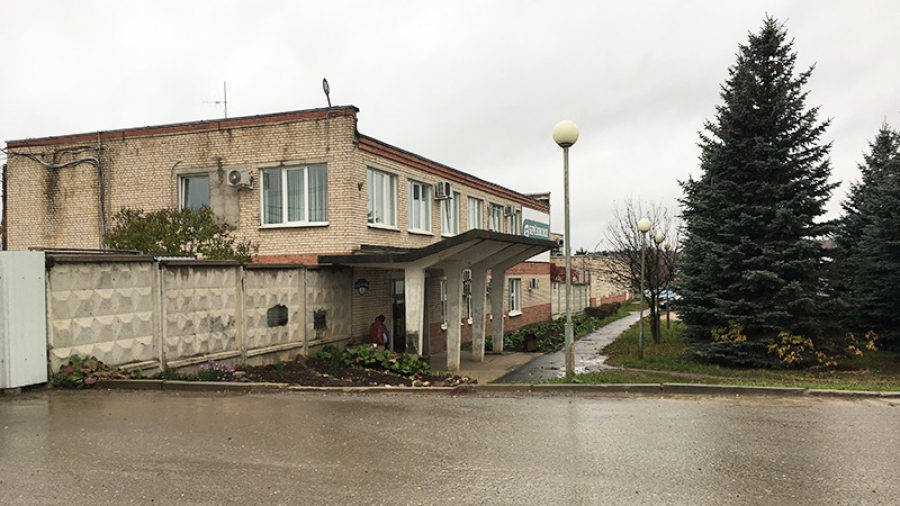 ООО ТД «Берканум» 
Производство, передача и распределение пара и горячей воды; кондиционирование воздуха.
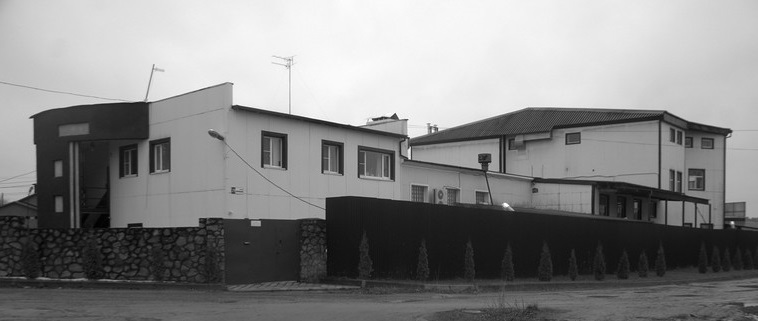 Кондитерская фабрика «Белое озеро»
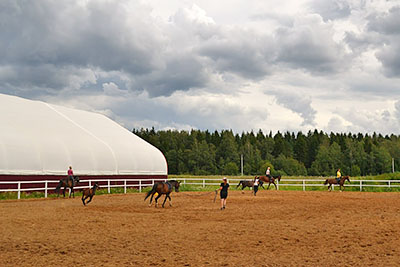 «Вертикаль» Конно-спортивный клуб,ул. Протвинская
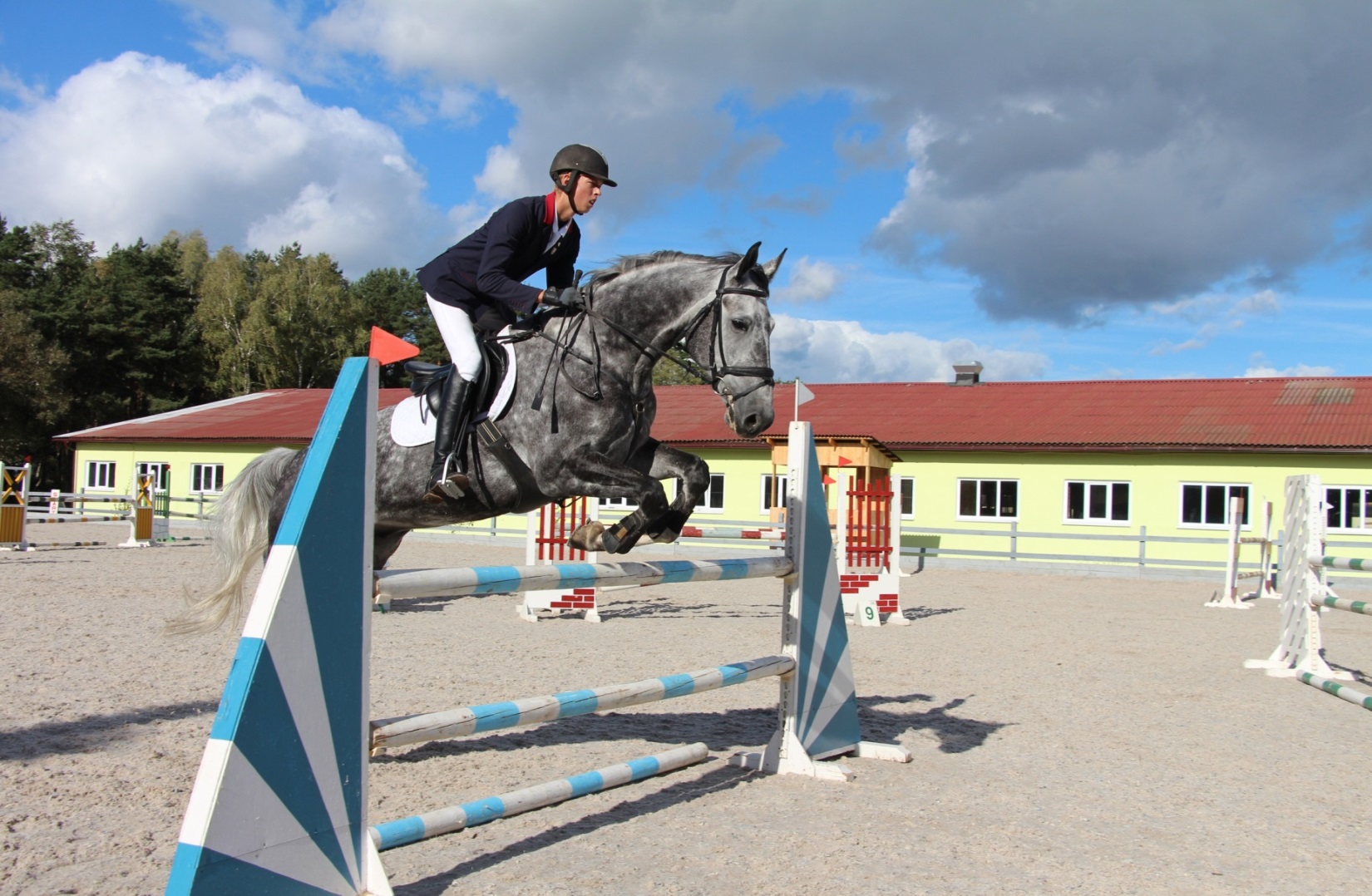 «Вертикаль» Конно-спортивный клуб,ул. Протвинская
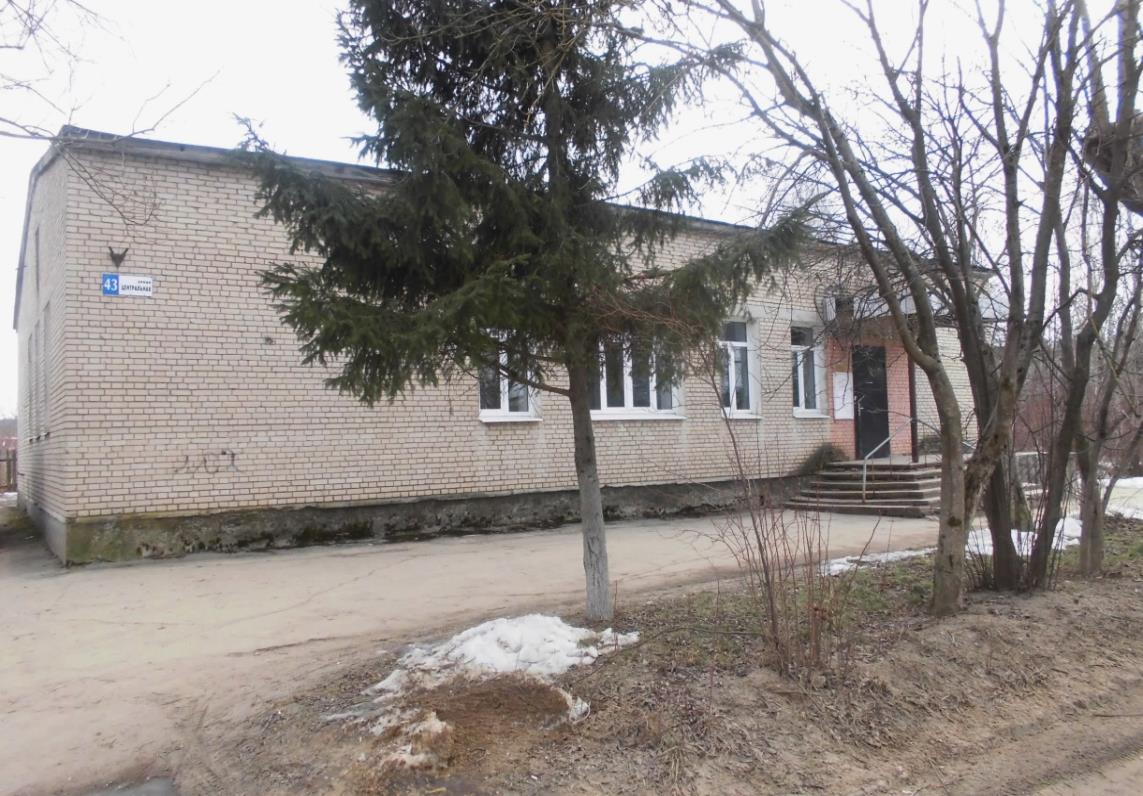 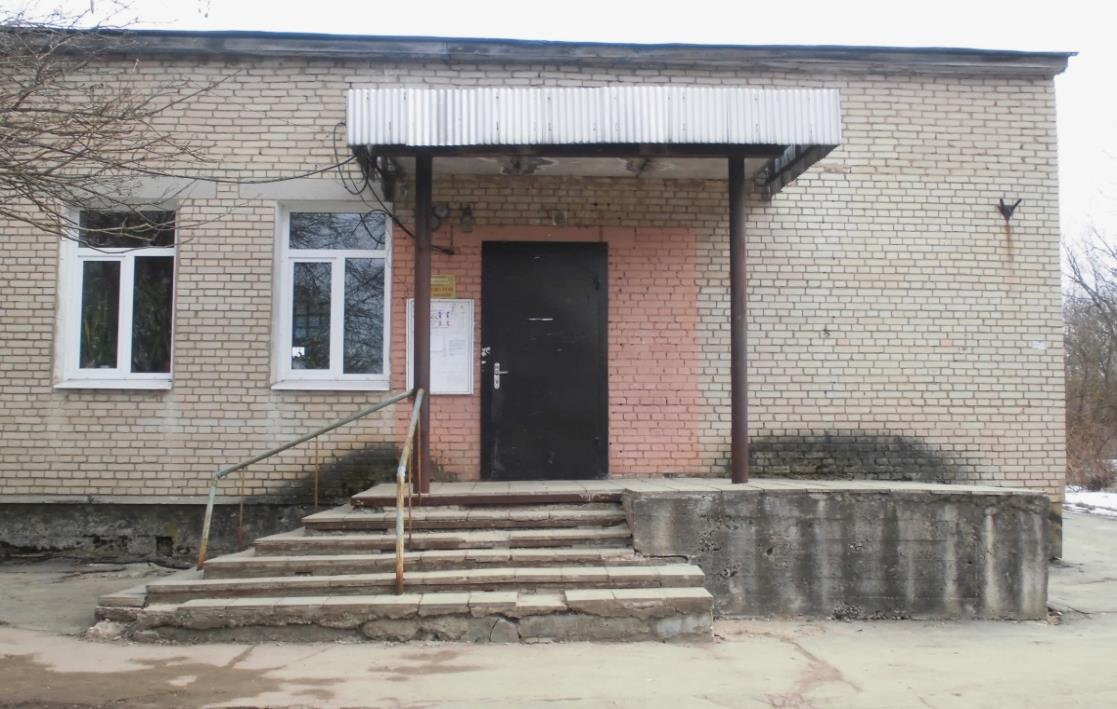 Кривская врачебная амбулатория,ул. Центральная
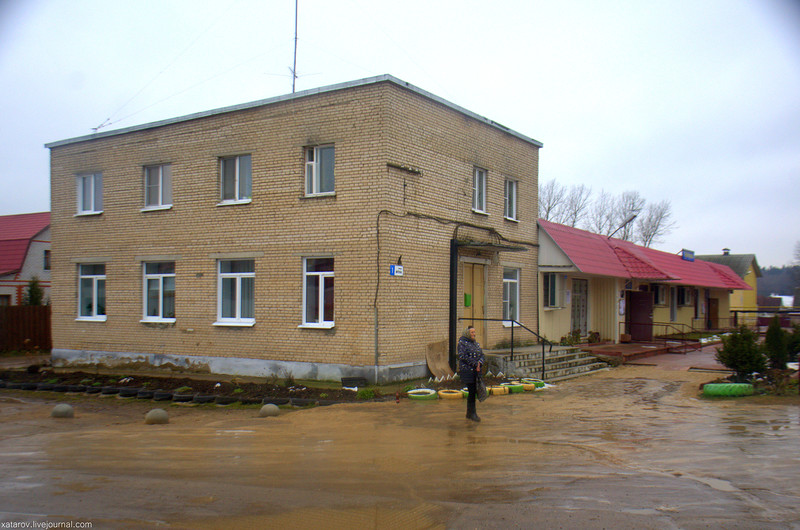 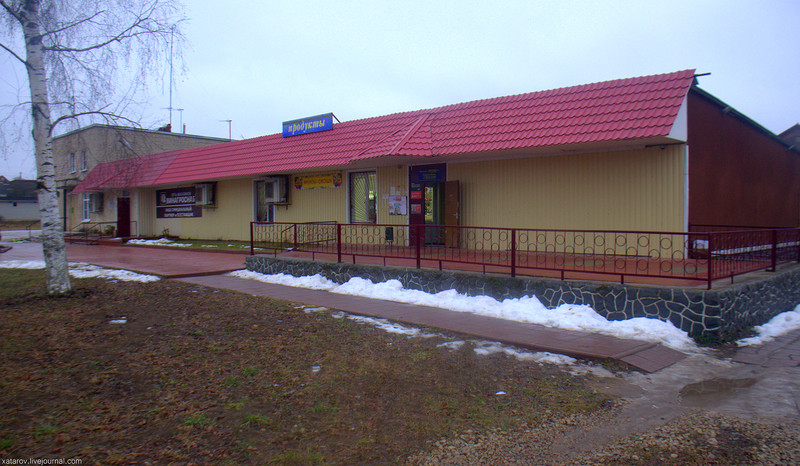 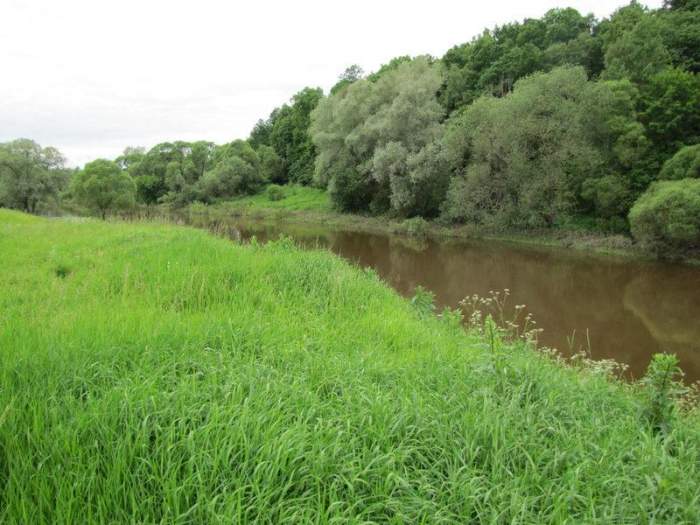 Река Протва